Figure 1 The Quality of Reporting of Meta-analysis flow diagram.
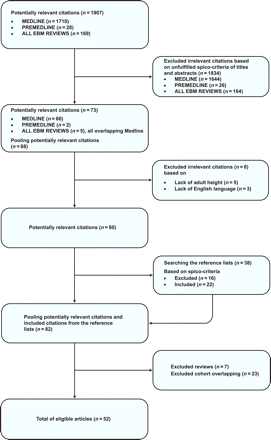 Eur Heart J, Volume 31, Issue 14, July 2010, Pages 1802–1809, https://doi.org/10.1093/eurheartj/ehq155
The content of this slide may be subject to copyright: please see the slide notes for details.
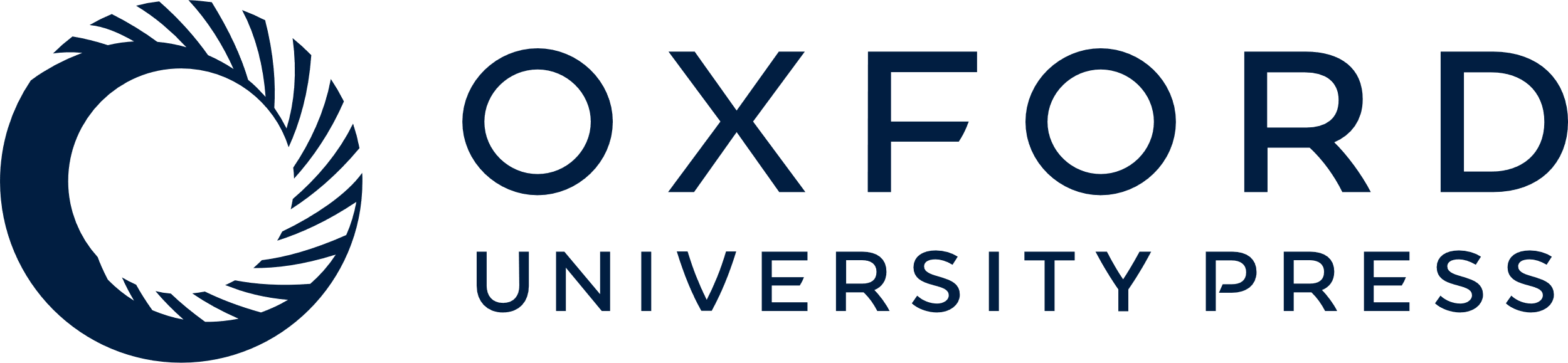 [Speaker Notes: Figure 1 The Quality of Reporting of Meta-analysis flow diagram.


Unless provided in the caption above, the following copyright applies to the content of this slide: Published on behalf of the European Society of Cardiology. All rights reserved. © The Author 2010. For permissions please email: journals.permissions@oxfordjournals.org]
Figure 2 Bias test.
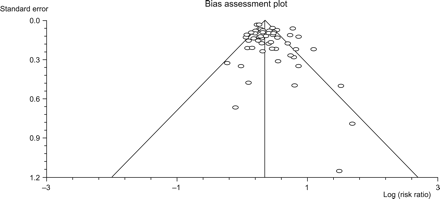 Eur Heart J, Volume 31, Issue 14, July 2010, Pages 1802–1809, https://doi.org/10.1093/eurheartj/ehq155
The content of this slide may be subject to copyright: please see the slide notes for details.
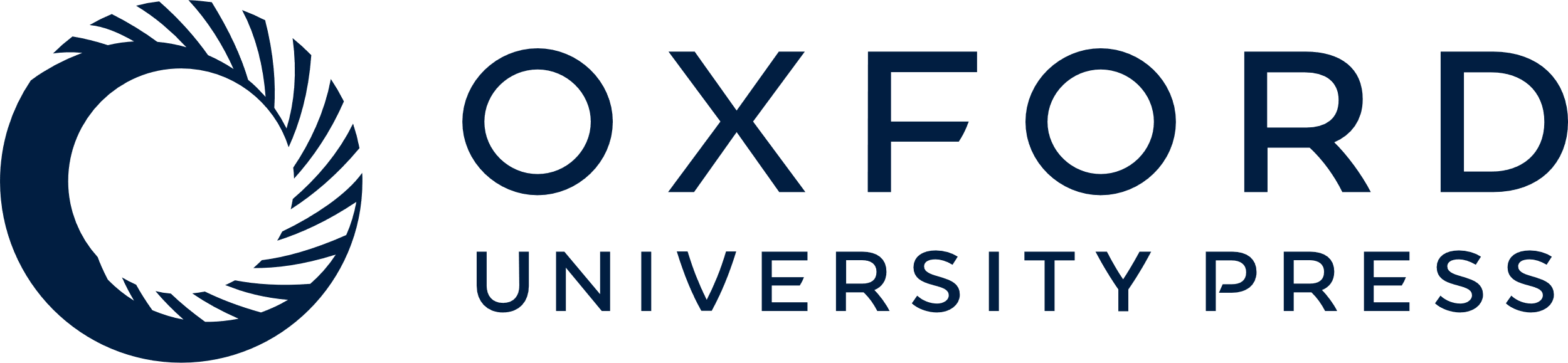 [Speaker Notes: Figure 2 Bias test.


Unless provided in the caption above, the following copyright applies to the content of this slide: Published on behalf of the European Society of Cardiology. All rights reserved. © The Author 2010. For permissions please email: journals.permissions@oxfordjournals.org]
Figure 3 Meta-analysis of 22 articles.
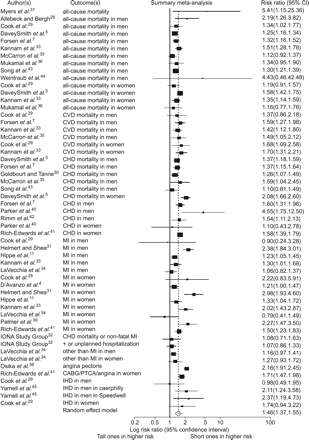 Eur Heart J, Volume 31, Issue 14, July 2010, Pages 1802–1809, https://doi.org/10.1093/eurheartj/ehq155
The content of this slide may be subject to copyright: please see the slide notes for details.
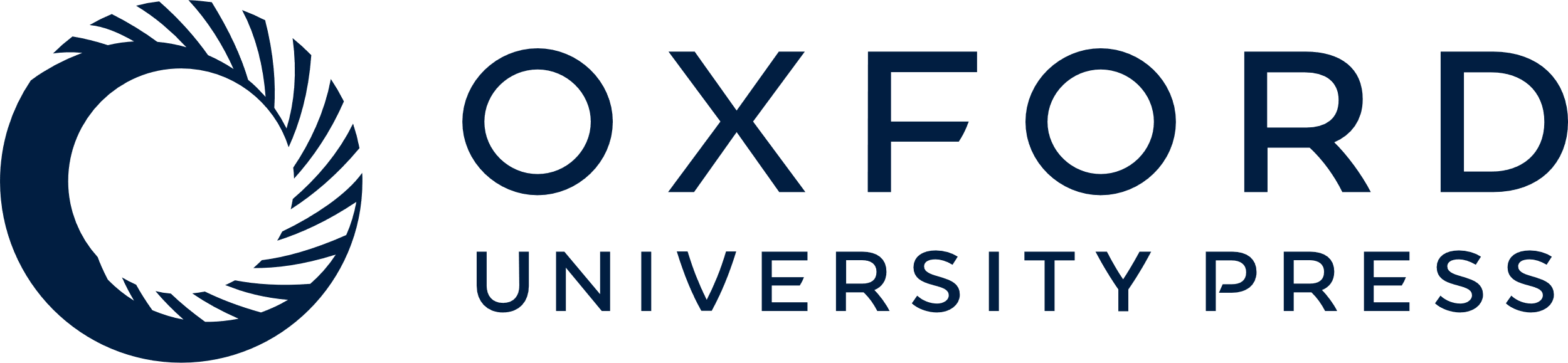 [Speaker Notes: Figure 3 Meta-analysis of 22 articles.


Unless provided in the caption above, the following copyright applies to the content of this slide: Published on behalf of the European Society of Cardiology. All rights reserved. © The Author 2010. For permissions please email: journals.permissions@oxfordjournals.org]